Audit Compliance/Risk Management  Committee Meeting
February 28, 2025
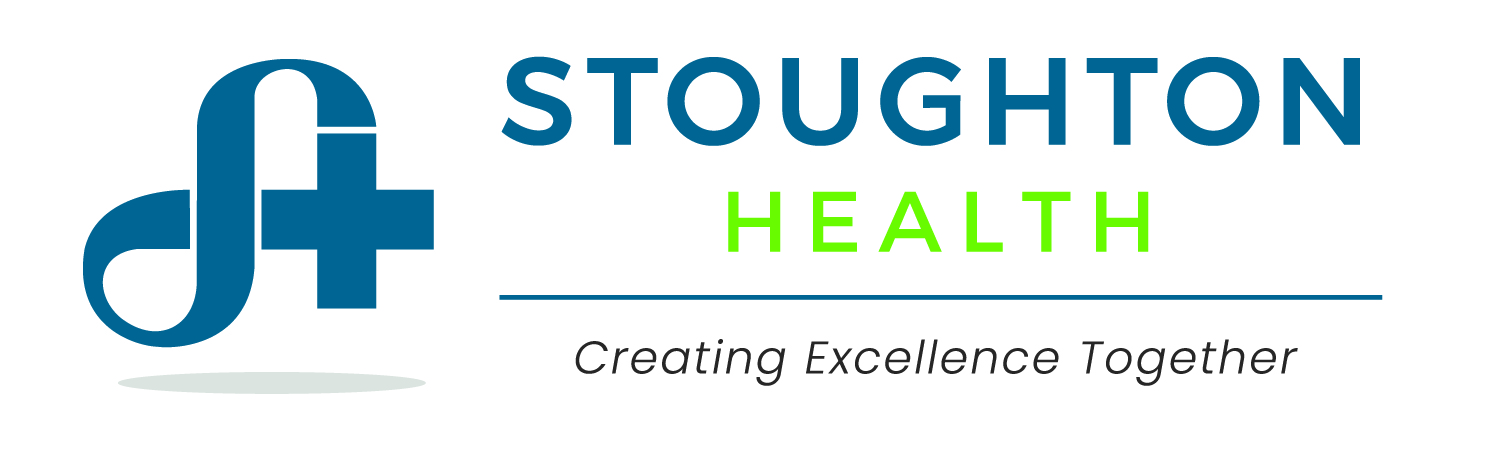 Meeting Agenda
Call to Order – Kris Krentz
Review & Approval of November 22, 2024 Committee Minutes – Kris Krentz
Stoughton Hospital Association Tax Deferred Annuity 403(B) Plan FY2024 Audit Statement of Work and Approval – Michelle Abey
FY2025 Audit, Tax & Cost Report Preparation Request for Proposal Process (RFP): Timeline, Request for Proposal Document, and Audit Firms Solicited – Michelle Abey 
Internal Control Review:  Cash and Accounts Receivable Controls / Review of SynerComm Results – Dacia Brunner/Michelle Abey
Open Discussion
Adjournment
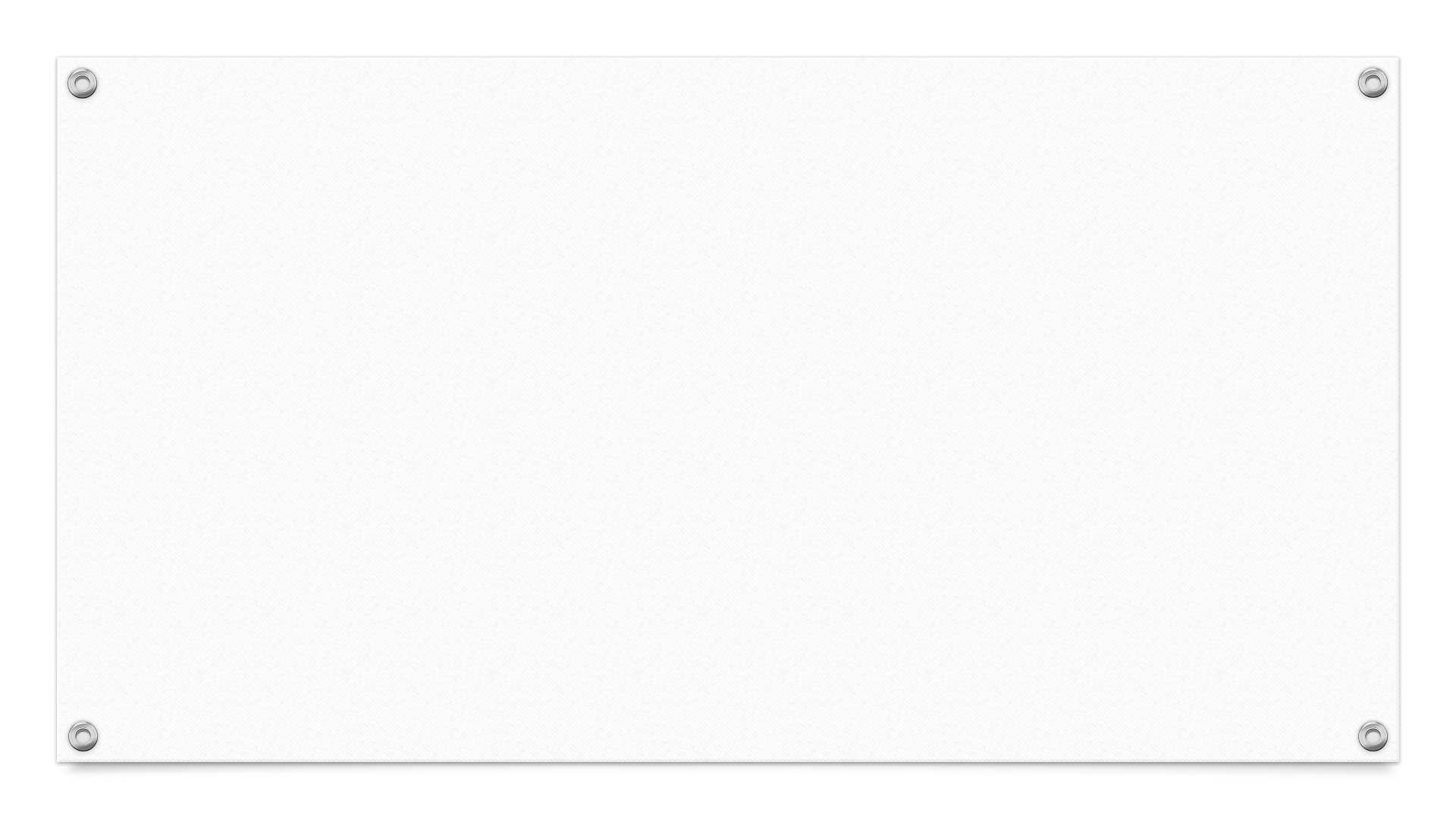 Review & Approval of November 22, 2024     Committee Minutes
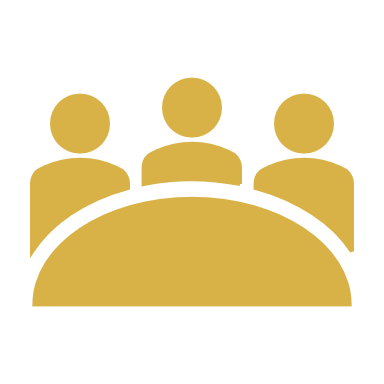 Highlights from the meeting include:
Recommendation of Approval of Stoughton Hospital Association Fiscal Year 2024 Audit Review and Acceptance to the Governing Board
*Request Motion to Approve November 22, 2024 Audit Compliance/Risk Management Committee Meeting Minutes.*
Stoughton Hospital Association Tax Deferred Annuity 403(B) Plan FY2024 Audit Statement of Work Approval
CLA has been auditors since 2018
Fieldwork in June/July 
Report Approval at August Audit Committee meeting
*Request Motion to Approve Stoughton Hospital Association Tax Deferred Annuity 403(B) Plan FY2024 Audit Statement of Work.*
FY2025 Audit, Tax & Cost Report Preparation Request for Proposal Process (RFP) Timeline
FY2025 Audit, Tax & Cost Report Preparation Request for Proposal Process (RFP)
Audit Firms Solicited:
Eide Bailly LLP
Wipfli LLP
Forvis Mazars
CliftonLarsonAllen LLP
RSM
Internal Control Review
Cash Accounts and Balances
Internal Control Review
Paymerang, a contracted service, is responsible for verifying all change of payment requests from Vendors
CFO and CEO have ability to approve outgoing non-Paymerang Wires
Check payments require positive pay submissions with the bank. The bank detects fraud by matching the company’s issued check list with the check presented for payment before processing
The entire accounting team and CFO has the ability to review all activity in the Bank accounts
Cash Bank Account Reconciliations are prepared by the Accountant and reviewed by Accounting Manager and CFO
Internal Control Review
Monthly Review of Accounts Receivable for Uncollectible Accounts and Contractual Adjustments
Monthly Account Reconciliation of Patient Accounts Receivable between EPIC and the General Ledger
Completed by Financial Analyst and Reviewed by Accounting/Materials Manager and CFO
Internal Control Review – SynerComm Blind External/Internal Penetration Test with Social Engineering Results
Open Discussion
Adjournment
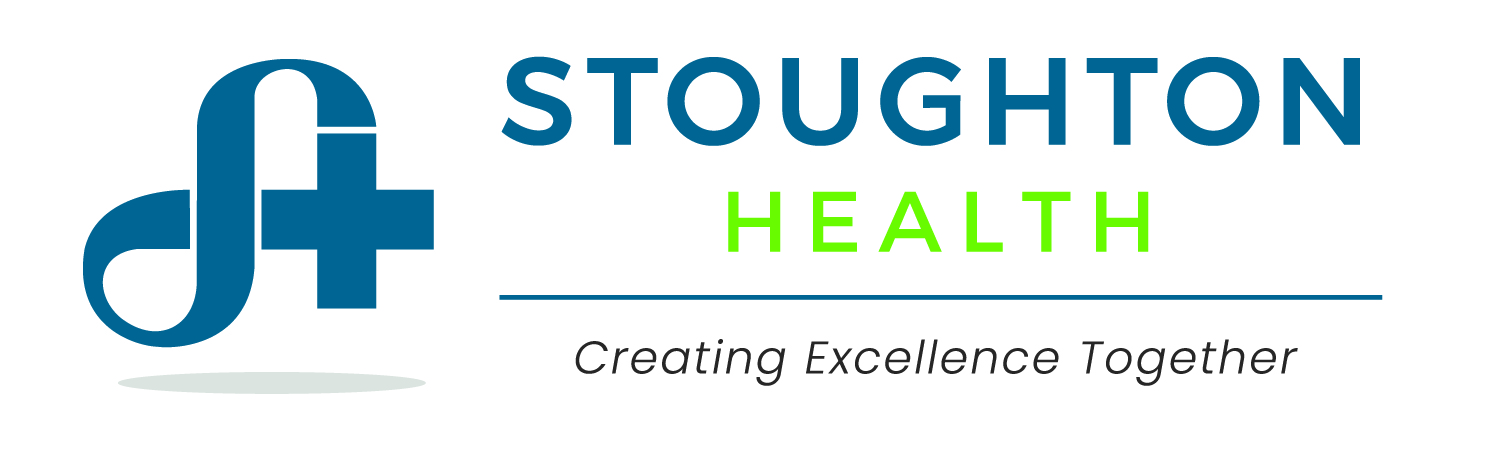